COMPOUNDING, FILL-FINISH OF SINGLE-DOSES USING BLOW-FILL-SEAL TECHNOLOGY

Unither Pharmaceuticals is a Global Pharmaceutical CDMO specialized in single dosage forms to simplify the lives of patients. 

Blow-Fill-Seal is a high throughput aseptic manufacturing technology for bottling sterile solutions, suspensions and emulsions
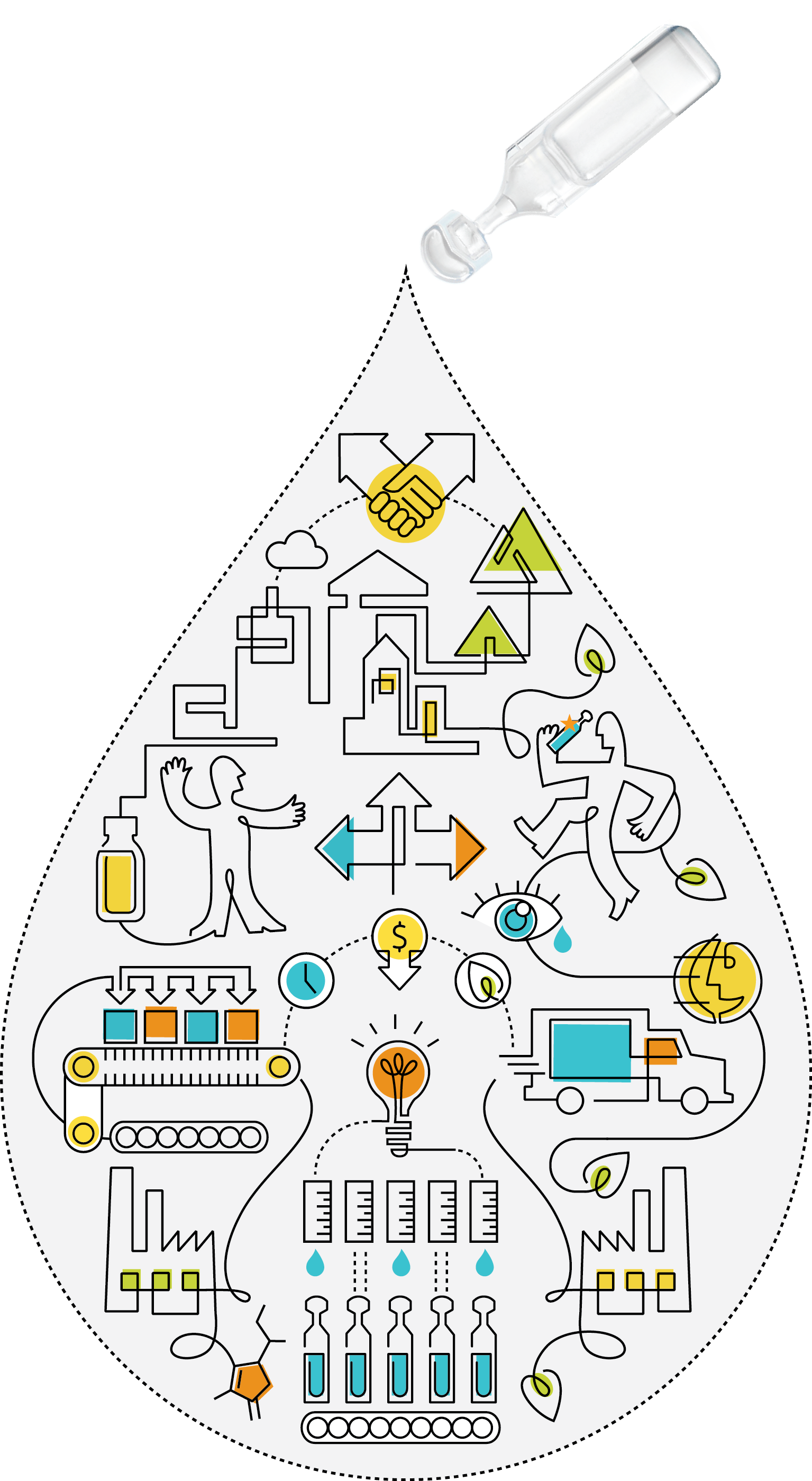 BLOW-FILL-SEAL TECHNOLOGY SPECIFITIES
2 TYPES OF COLLABORATION
Different designs Shapes, sizes, resins and colors
Filling volume:
From 0,25 to 10 mL
Contract Development 
& Manufacturing
for strategic outsourcing
Packaging material: 
Low Density Polyethylene (LDPE)
Formulation types: Solutions, suspensions, emulsions, proteins and popypeptides
Turnkey products & Dossiers 
for licensing-in
Marking options: ink jet printing, label, embossing, hot stamping
Status: Drugs, Medical devices, Cosmetics
DOSSIERS l FOR LICENSING-OUT
FIRST BFS WORLDWIDE LEADER
5 manufacturing sites: 
Amiens (France)
Coutances (France)
Nanjing (China) 
Gannat (France)
Rochester (USA)
Capacity: currently 4 Billion SDU / year
Unique offer
Worldwide location & Dual sourcing supply
Authorizations
 FDA (USA),
 EMEA (Europe),
 ANVISA (Brazil),
 SKFDA (South Korea),
 and most of other authorities worldwide
Development & Analytics
BFS dedicated development team
Large expertise
Pilot workshop
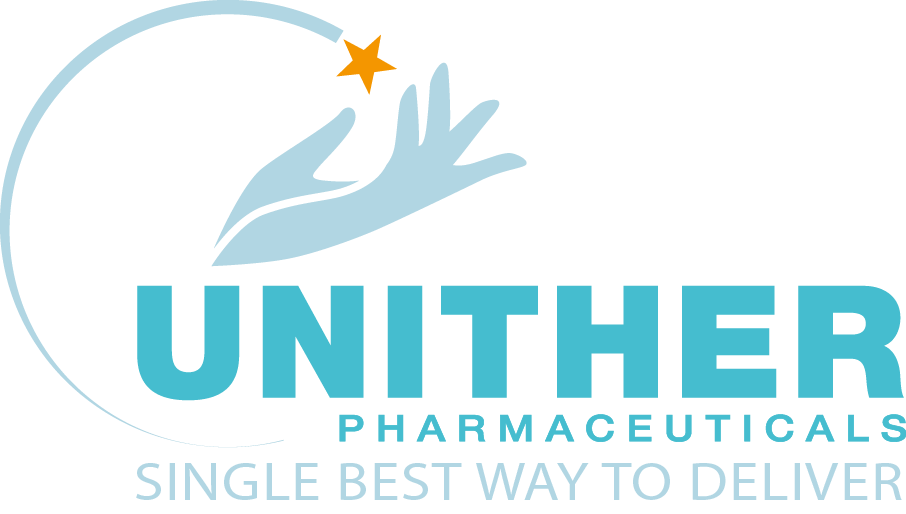 OTHER TECHNOLOGIES : Sterile liquids (BFS, Preservative free Multi-dose), Non- sterile liquids (Liquid stick-packs, Bottles, Tubes), Solids & Semi solids (Tablets & capsules, Ovules & suppositories)
CONTACT: contact@unither-pharma.com
WWW.UNITHER-PHARMA.COM